Wave height estimates from coherent marine radar
J. Perez
Location
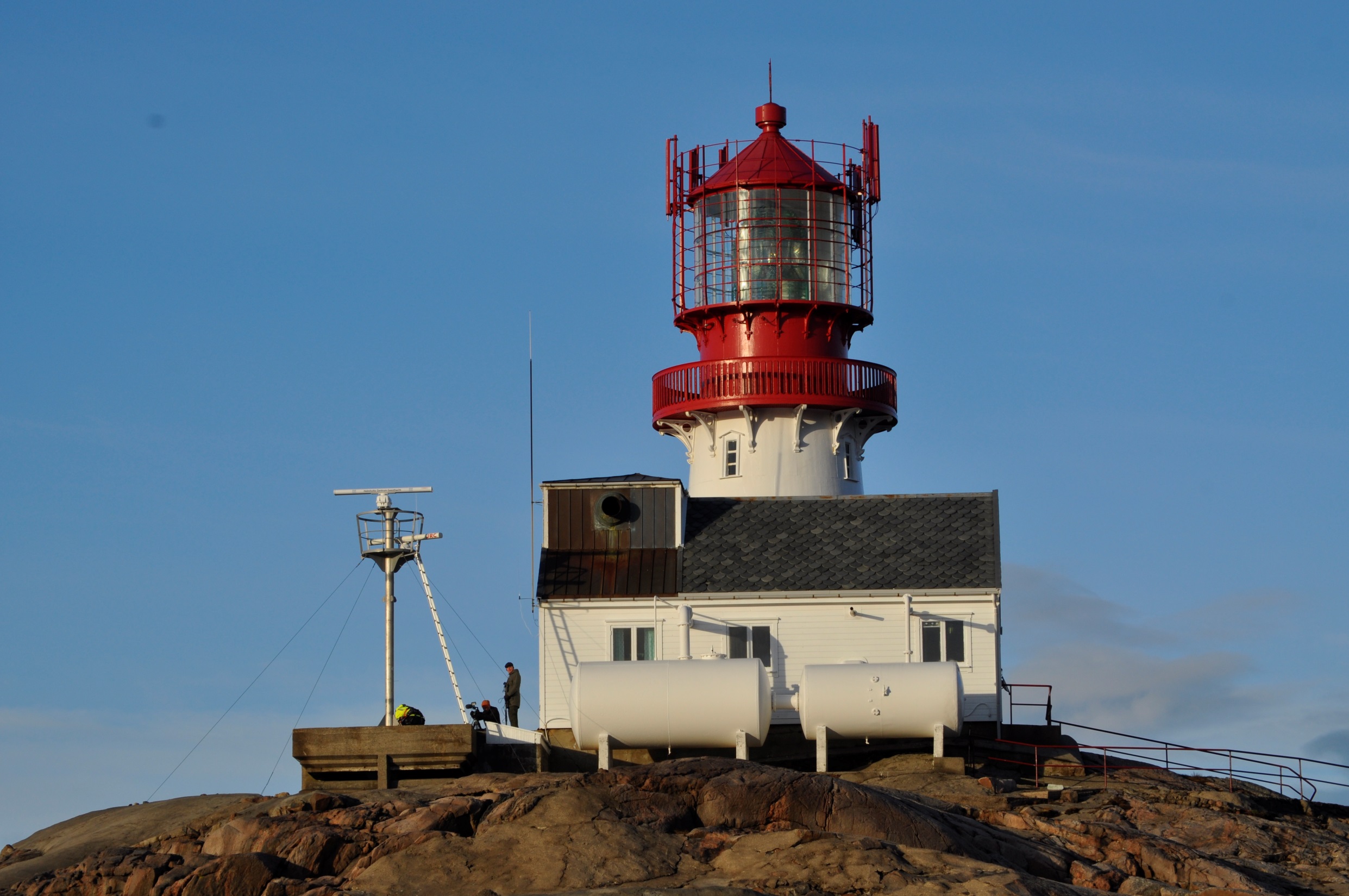 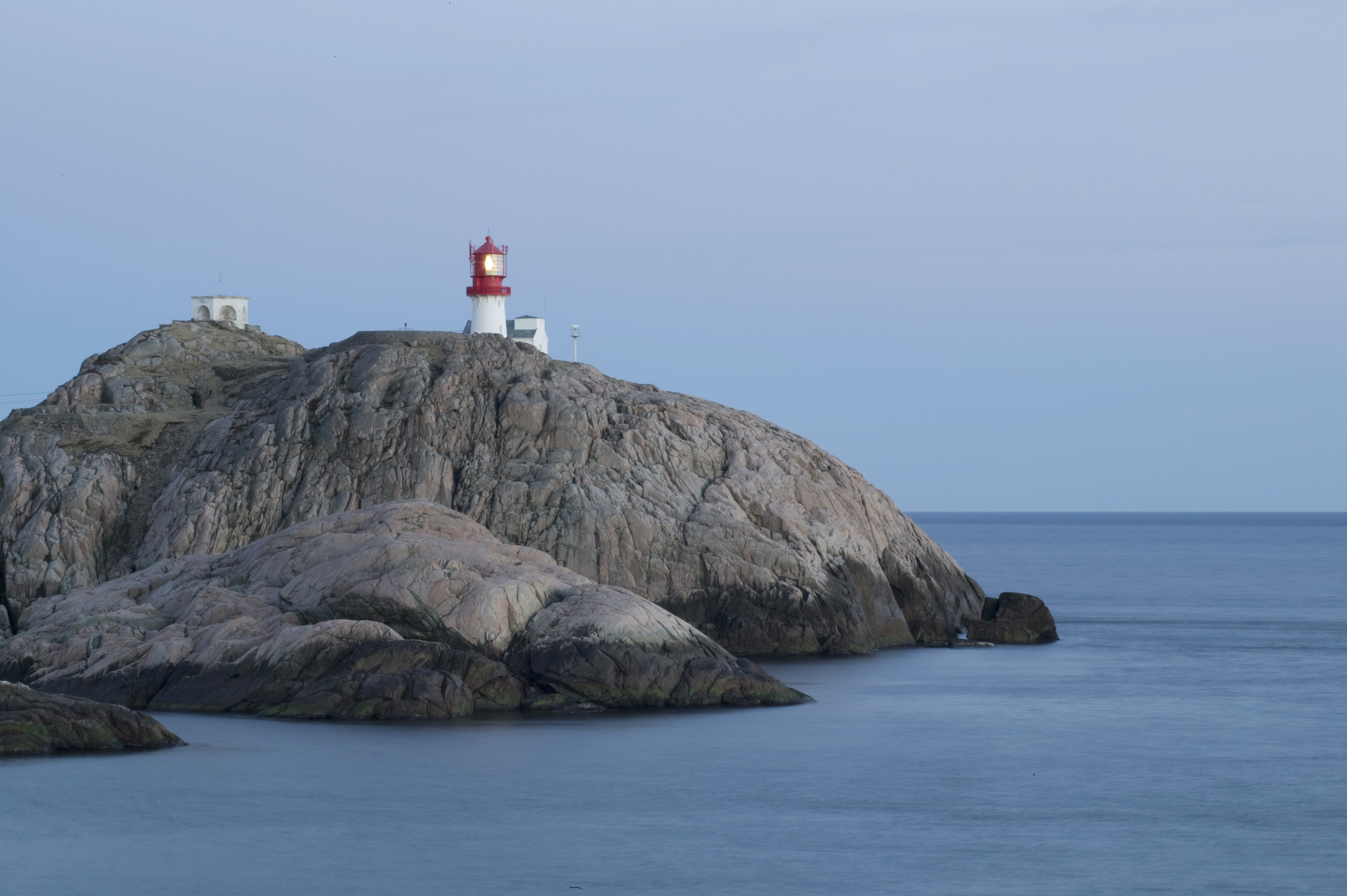 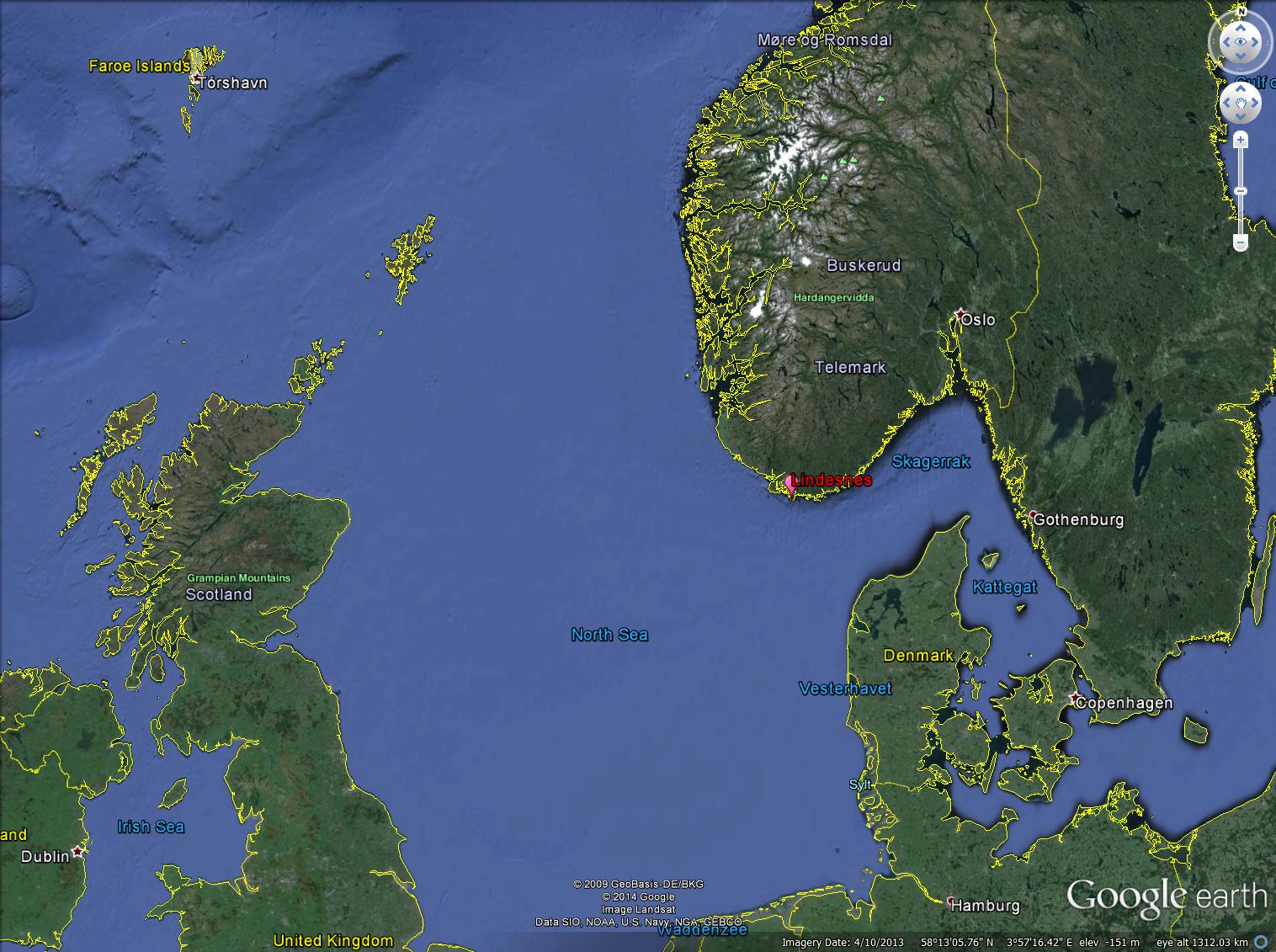 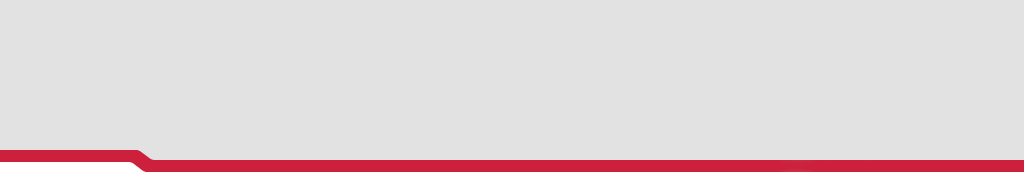 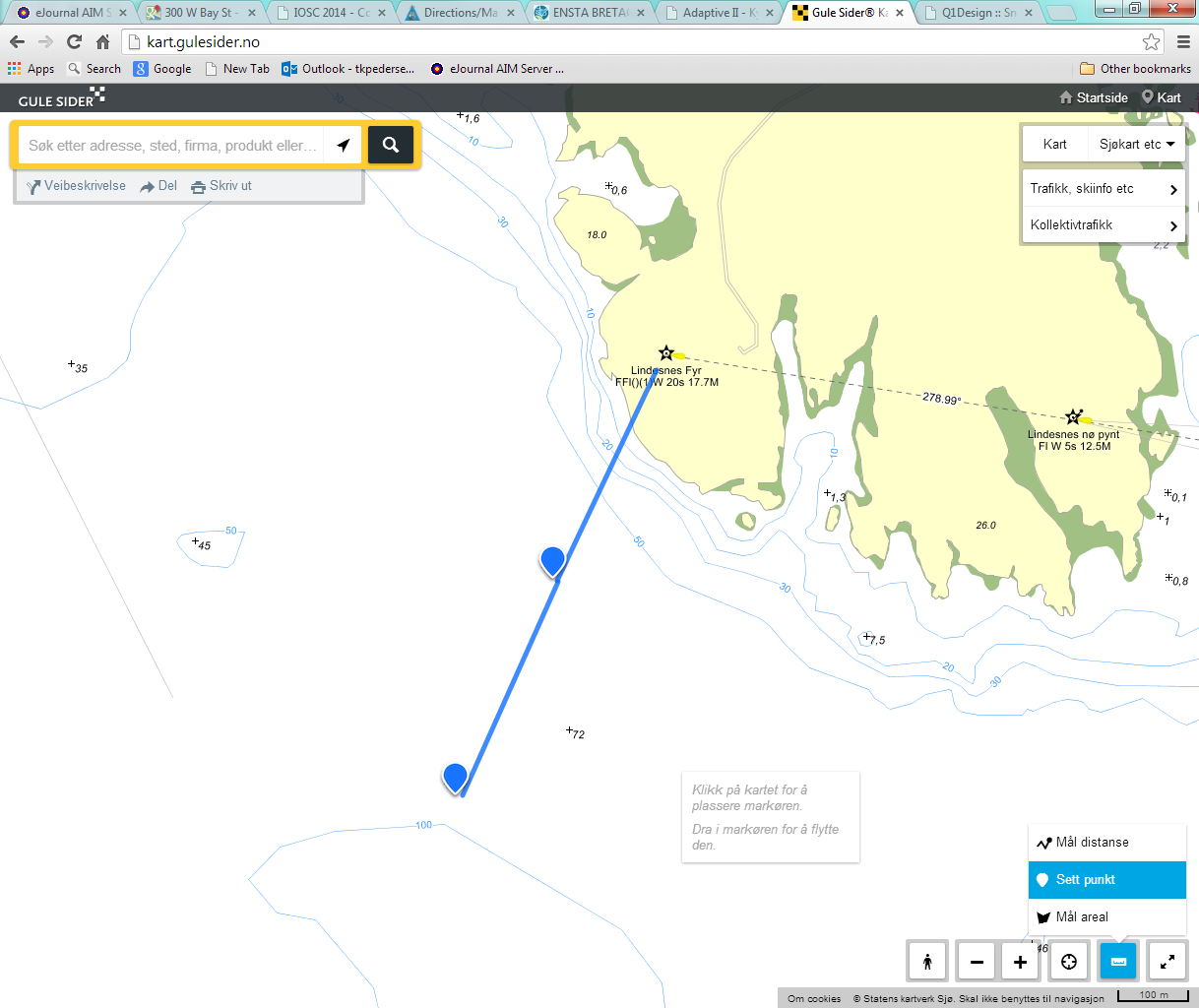 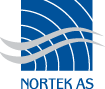 Experiment setup
AWAC 300 meter
WGS8457°58'47.6"N 7°2'39.8"E
WGS84 (lat, lon) 57.979888, 7.044382
12 KW coherent on receive radar
8 ft VV antenna
Short pulse 7.5m range bin, 1 KHz PRF
Antenna height ≈20 m, 3 Km range
Data collected in stepping and rotating modes
Wind sensor
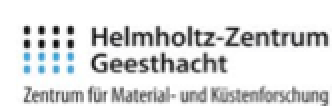 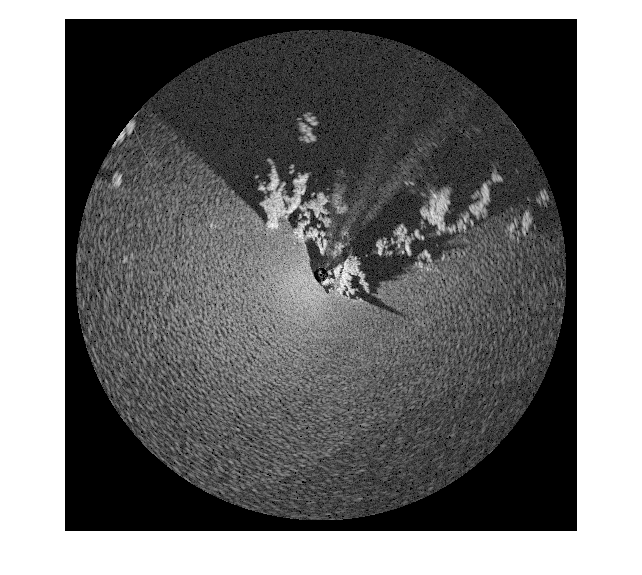 60-70 m
AWAC300
AWAC600
AWAC 600 meter
WGS8457°58'38.7"N 7°2'32.3"E
WGS84 (lat, lon)57.97743, 7.042311
90-100 m
Analysis period
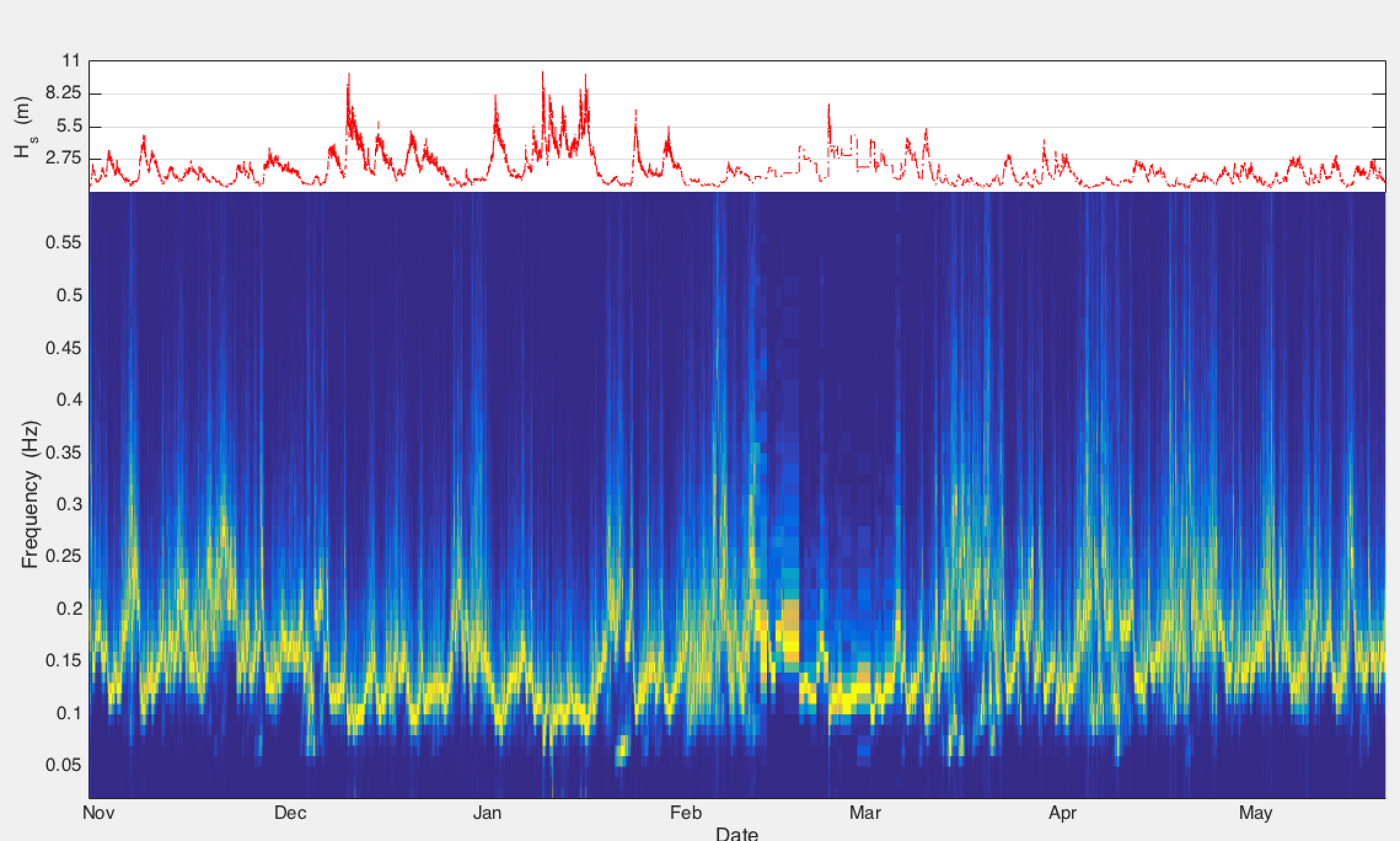 23-25 January
Radar deployment
AWAC300
AWAC600
Processing
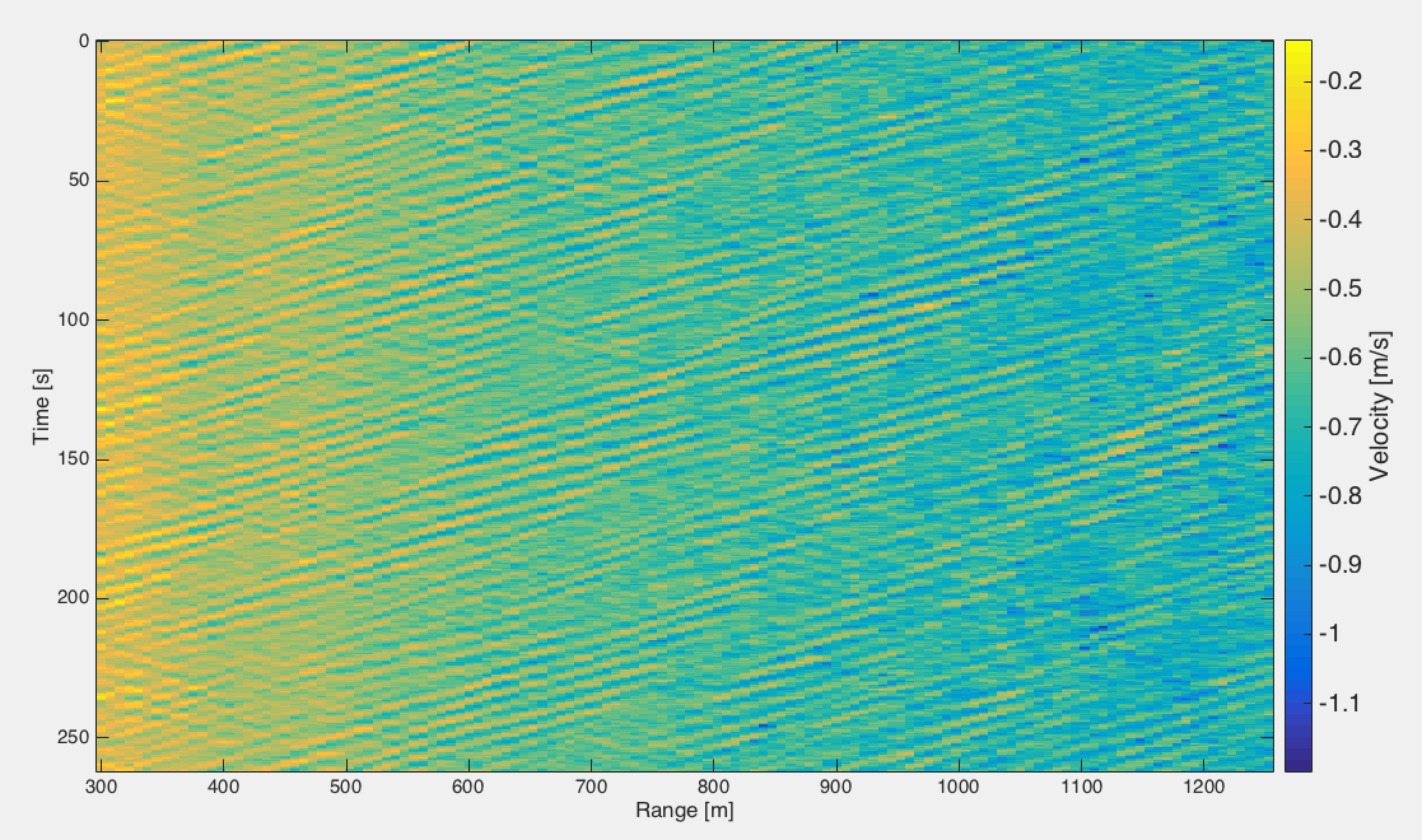 Velocity samples from pulse pairs over a 512 window

Samples collected in a processing window of 4.4 minutes

Rescale velocities according to AWAC600 mean wave direction :



Remove range trend

Compute processing window PSD
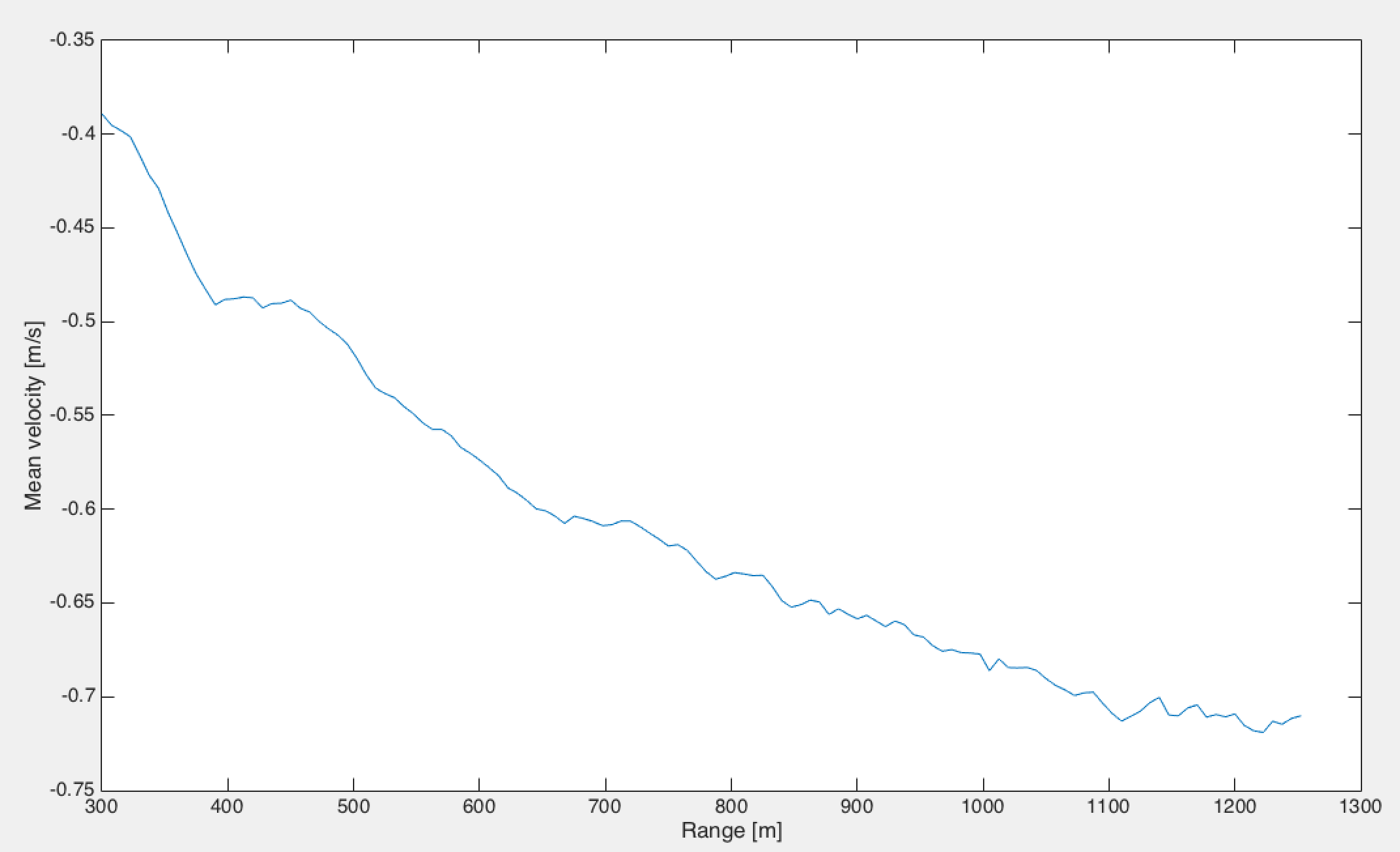 Processing cont.
Filter spectra using dispersion. AWAC estimates used to build the filter 

Integrate over w and compute the surface elevation spectra :



 

Compute frequency spectra :
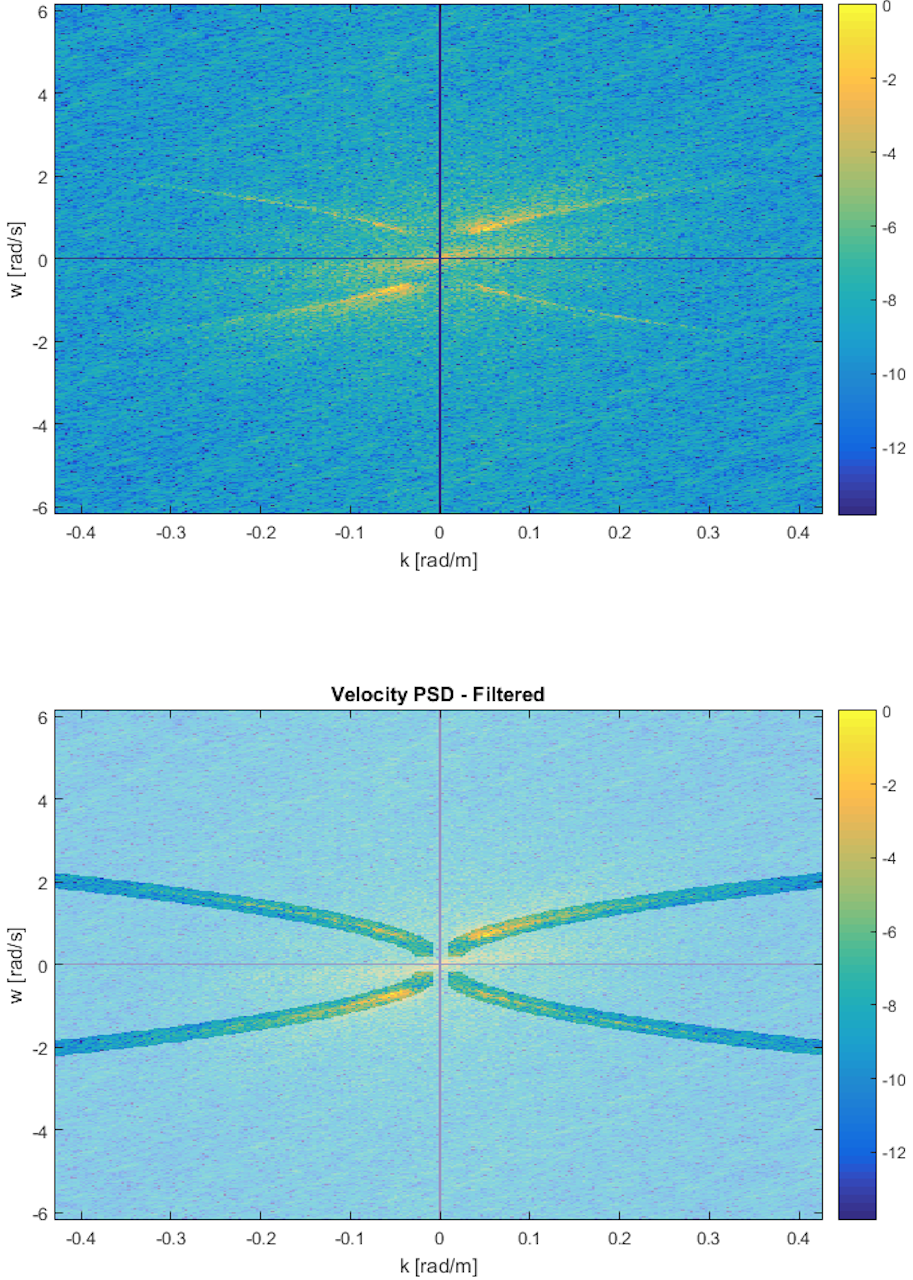 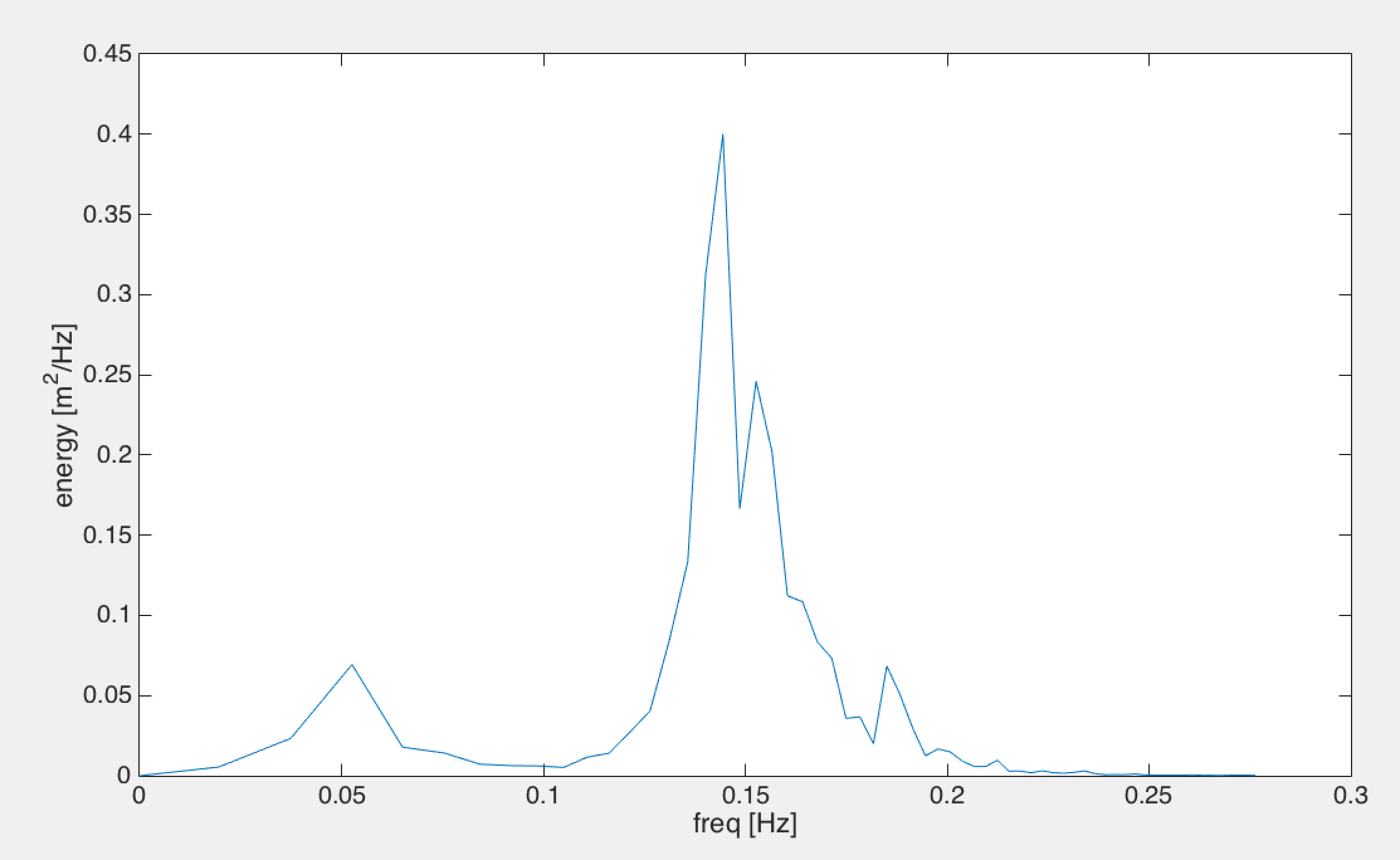 Processing limitations
Dependence on AWAC mean wave direction estimate

In presence of multiple wave directions some velocity components are not rescaled correctly

The repositioning of the wavelength components will also be incorrect

The dispersion filter gain is not completely uniform over k

Assume orbital velocities after filtering
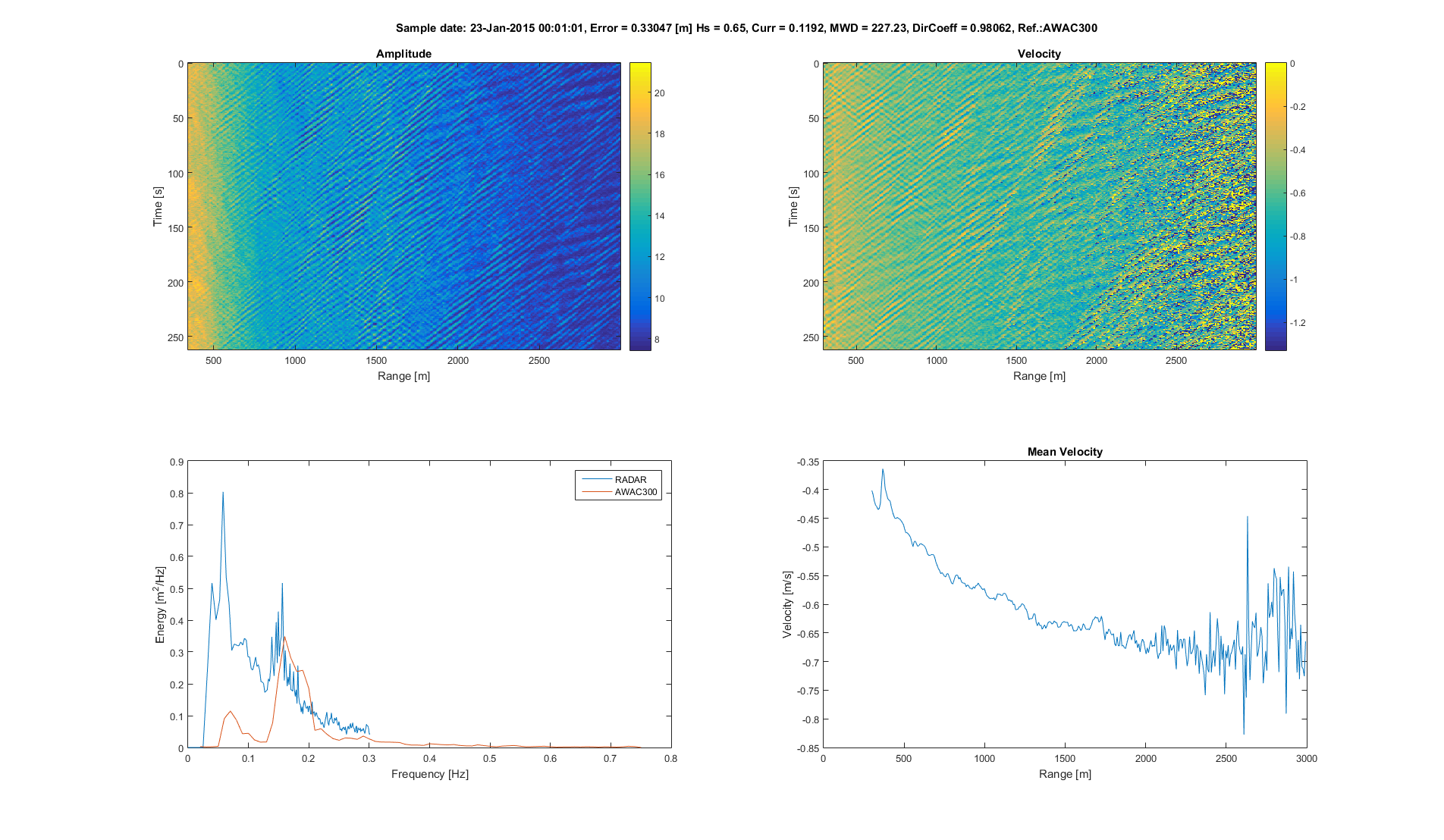 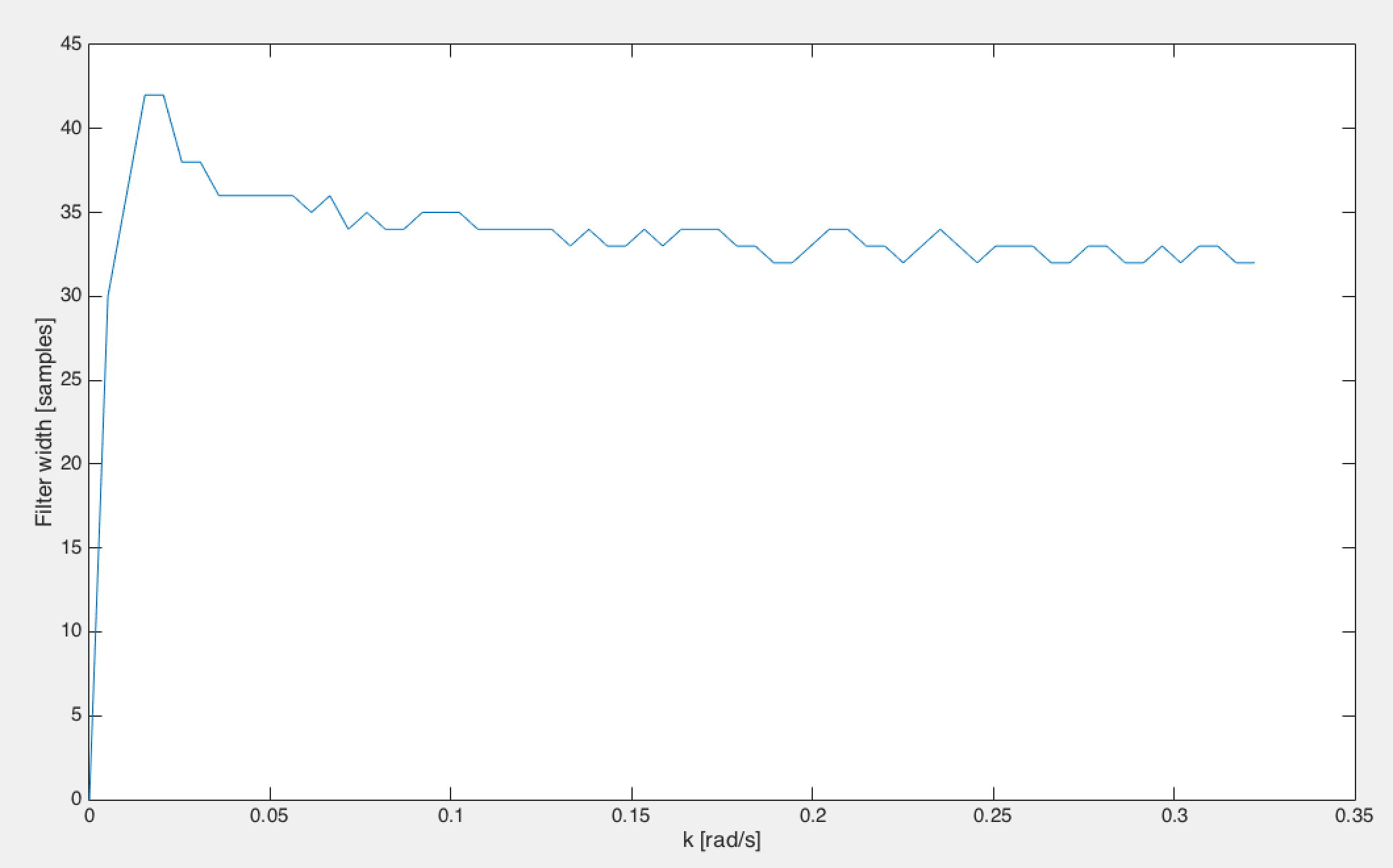 [Speaker Notes: Need to consider directionality. Multiple wave direction and reflected energy]
Range selection
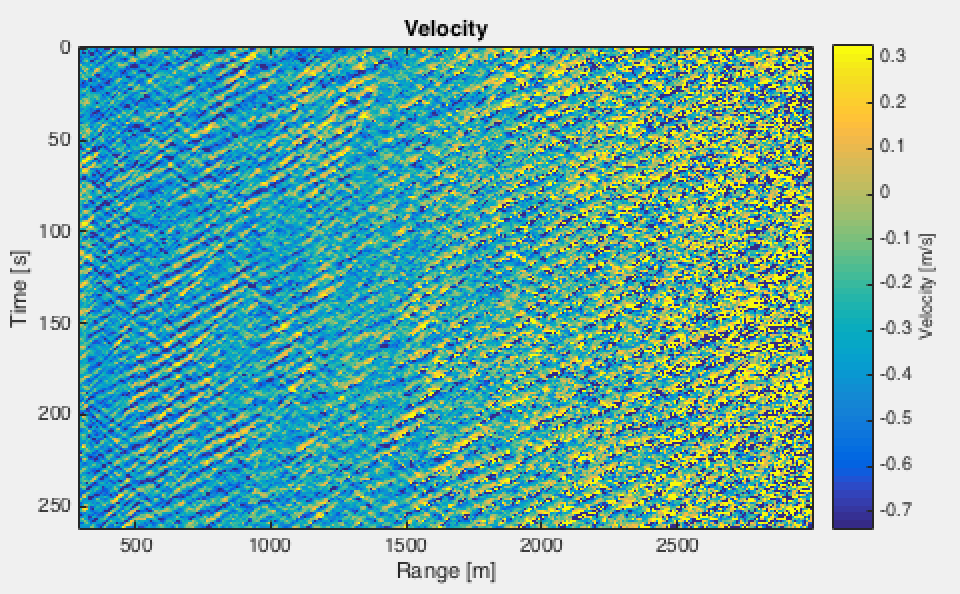 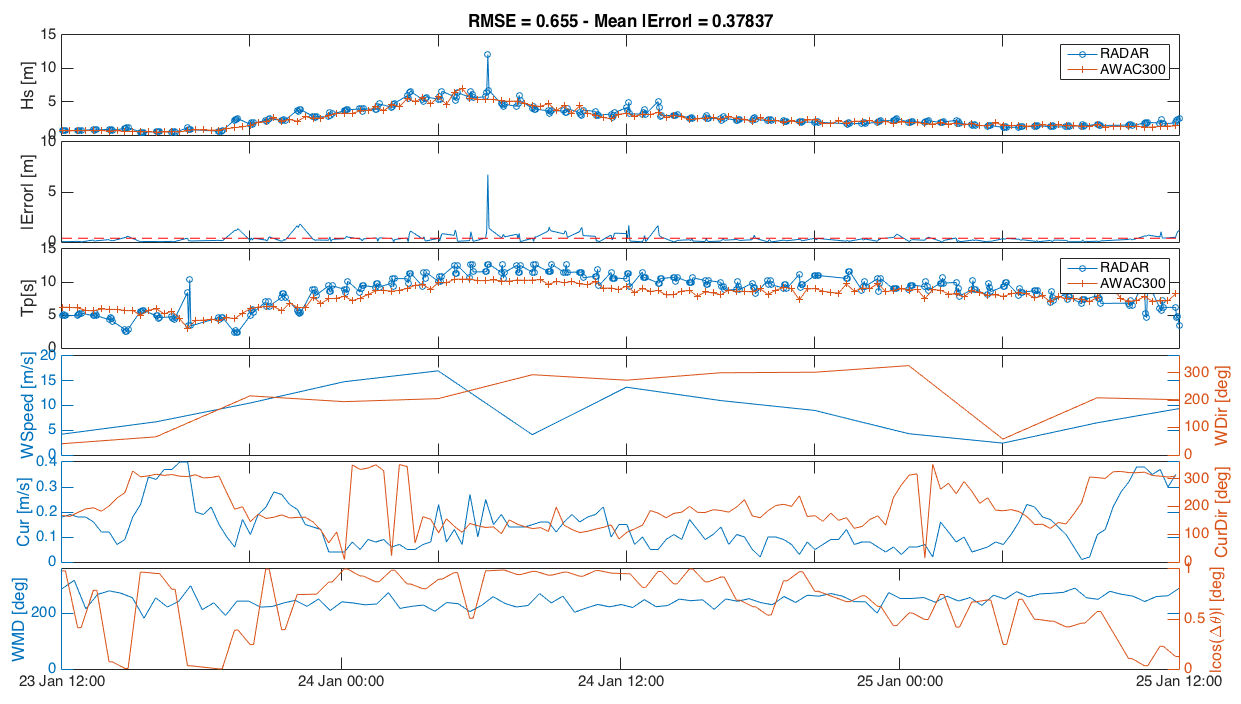 Results
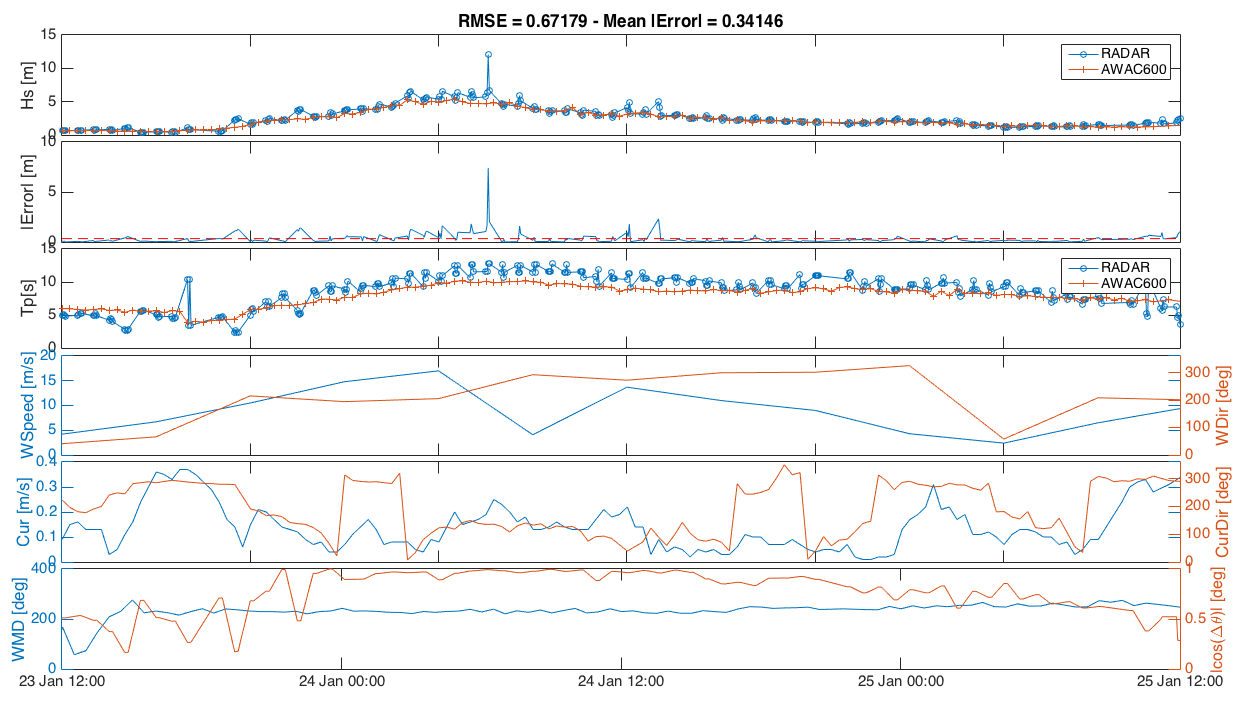 Results
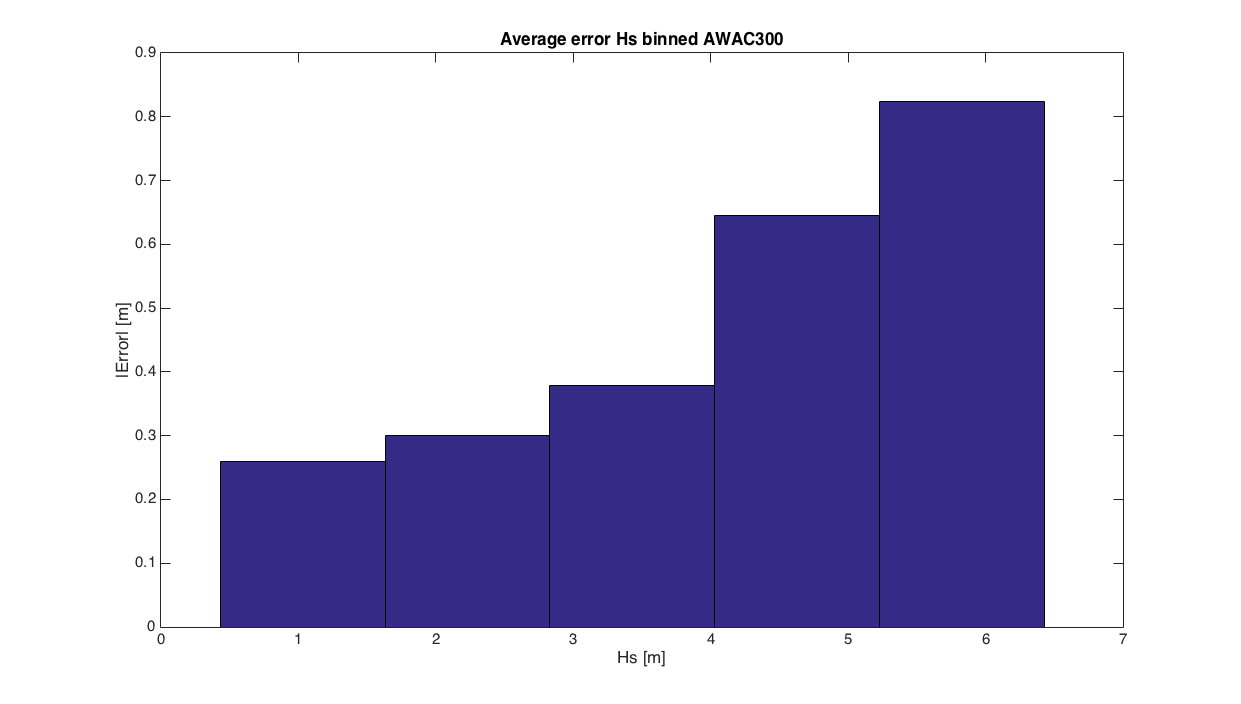 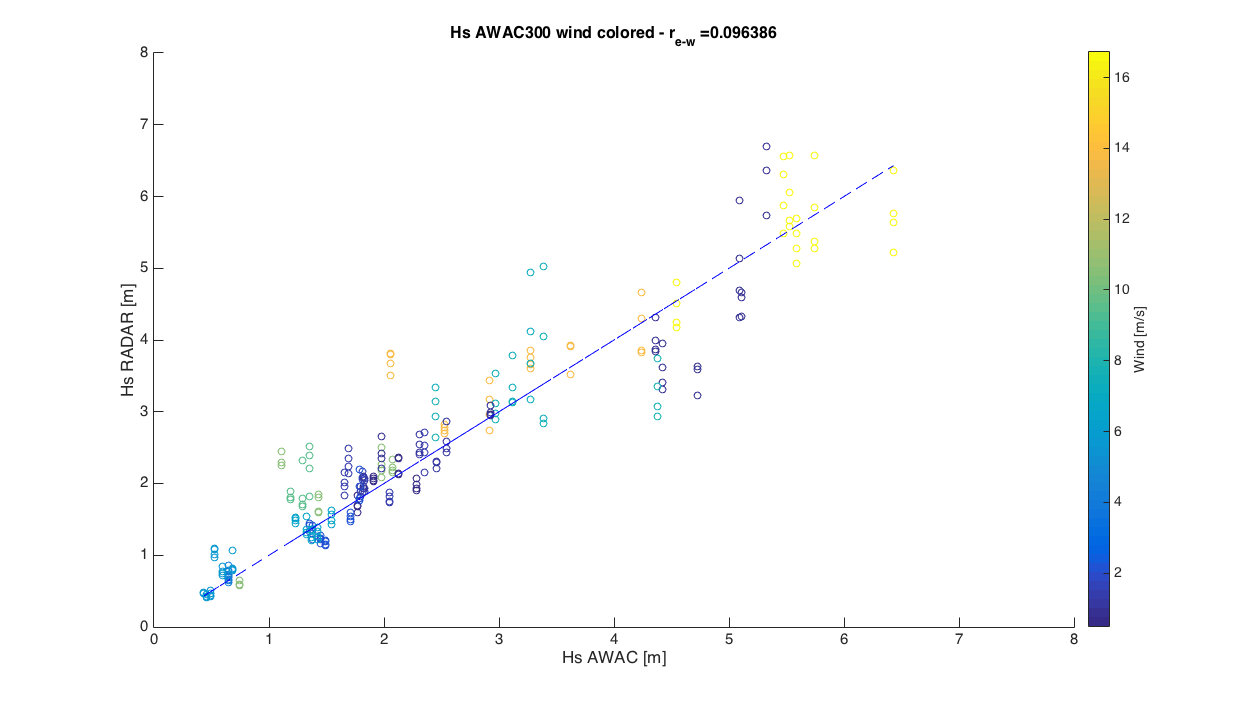 Results
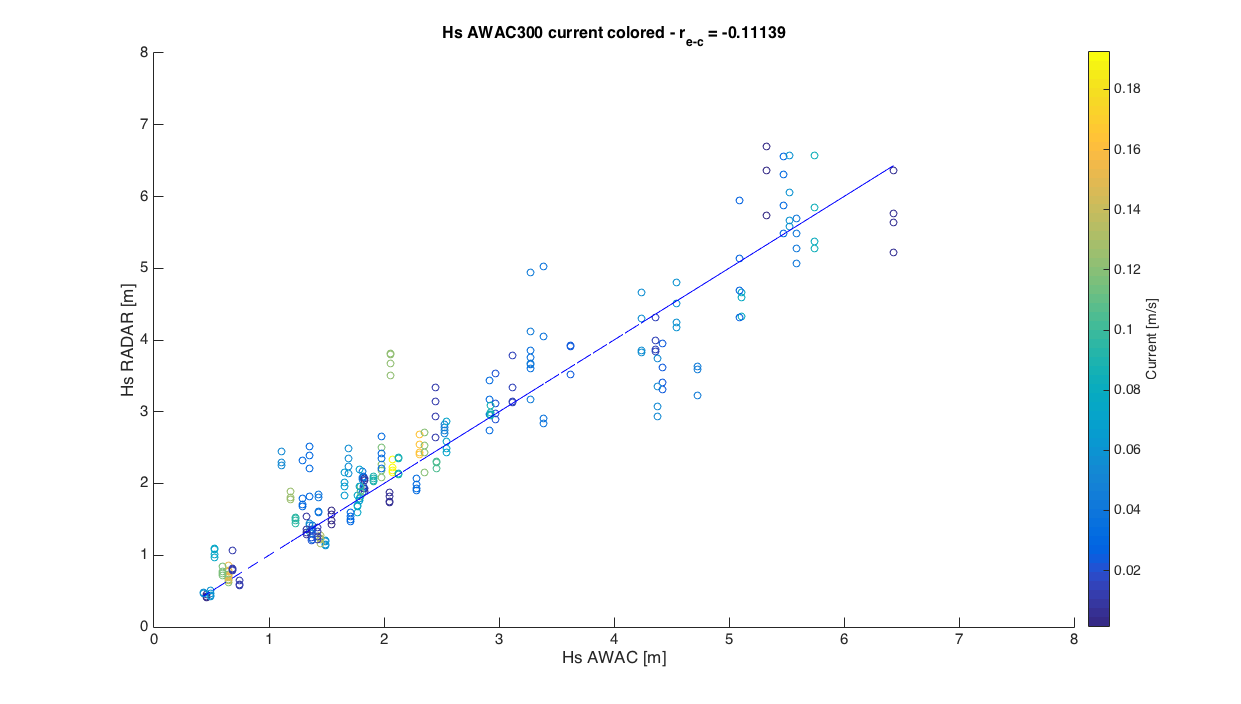 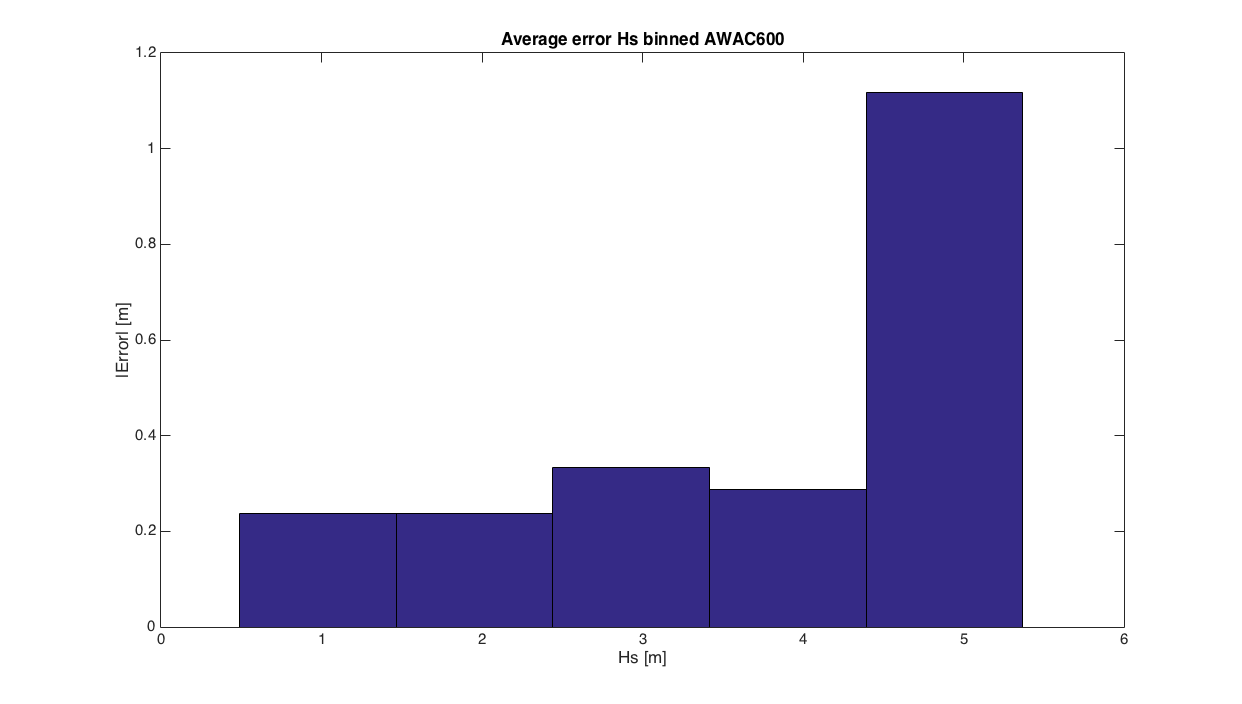 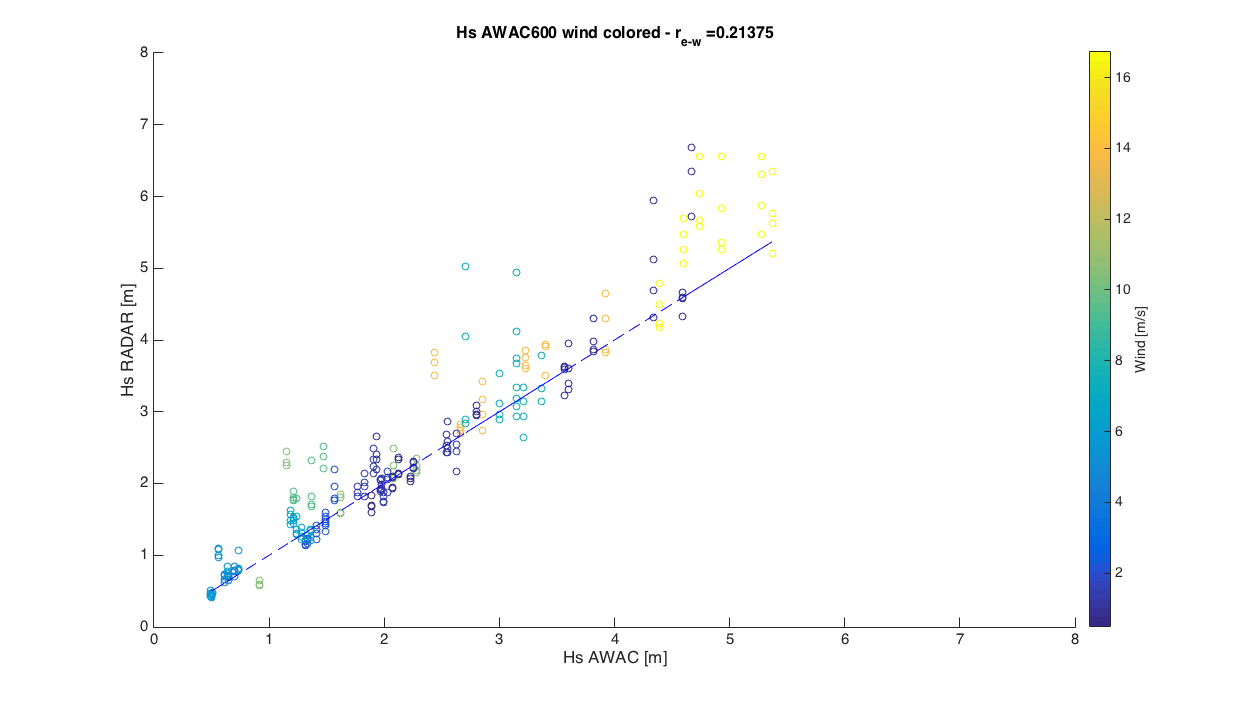 Results
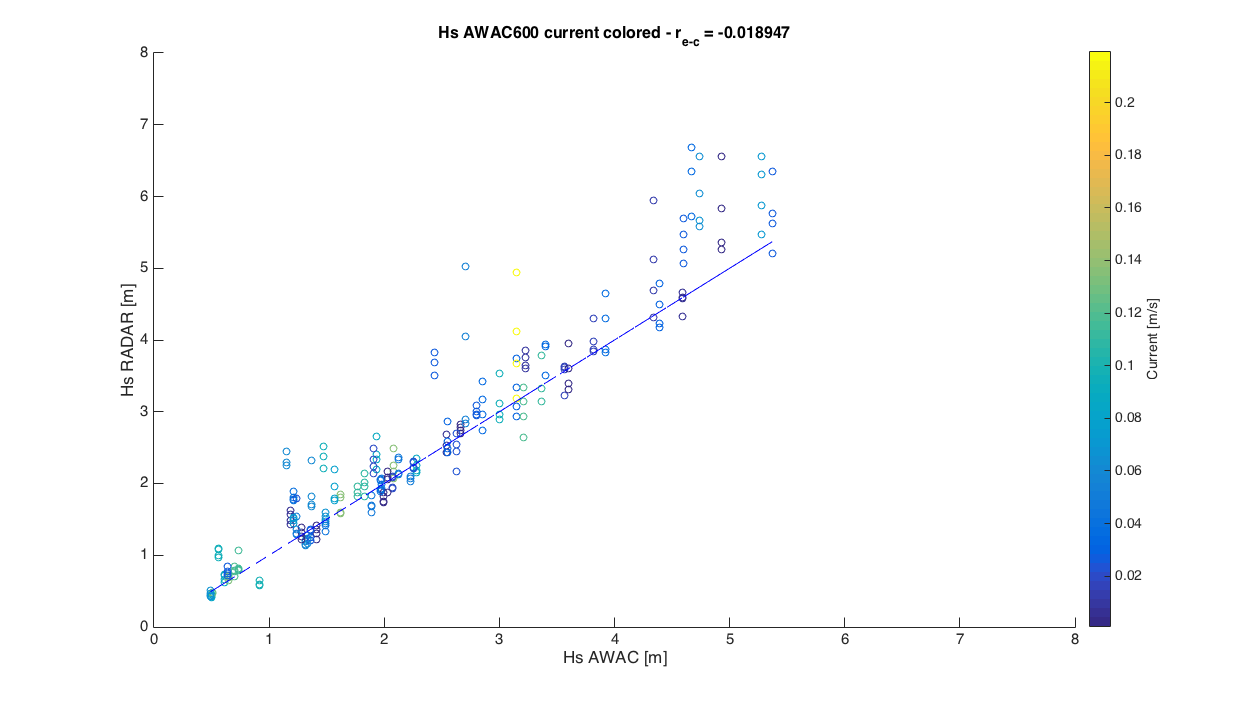 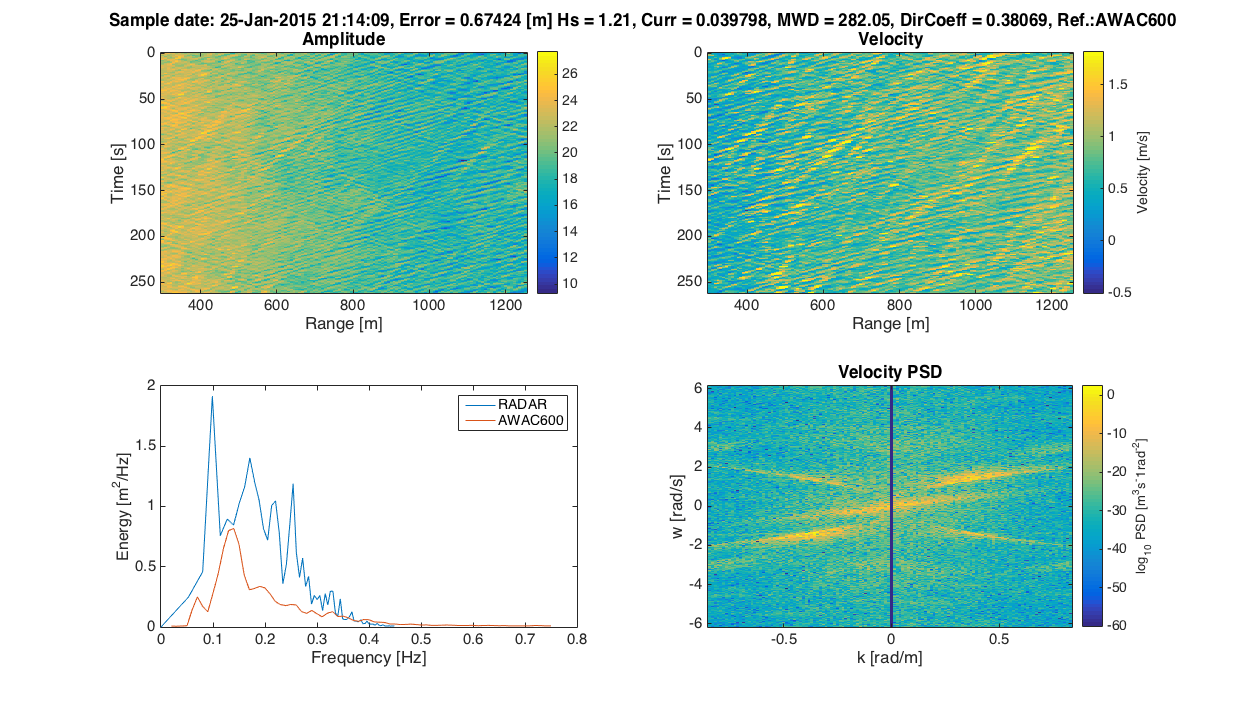 Outliers
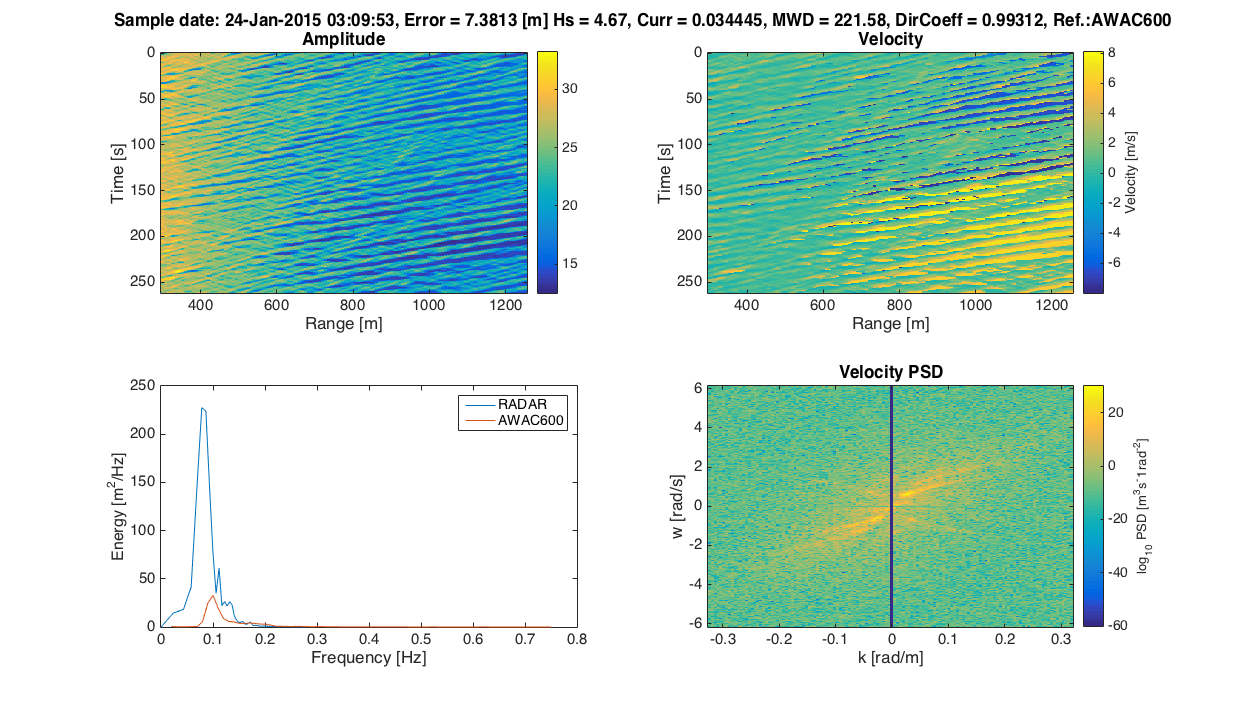 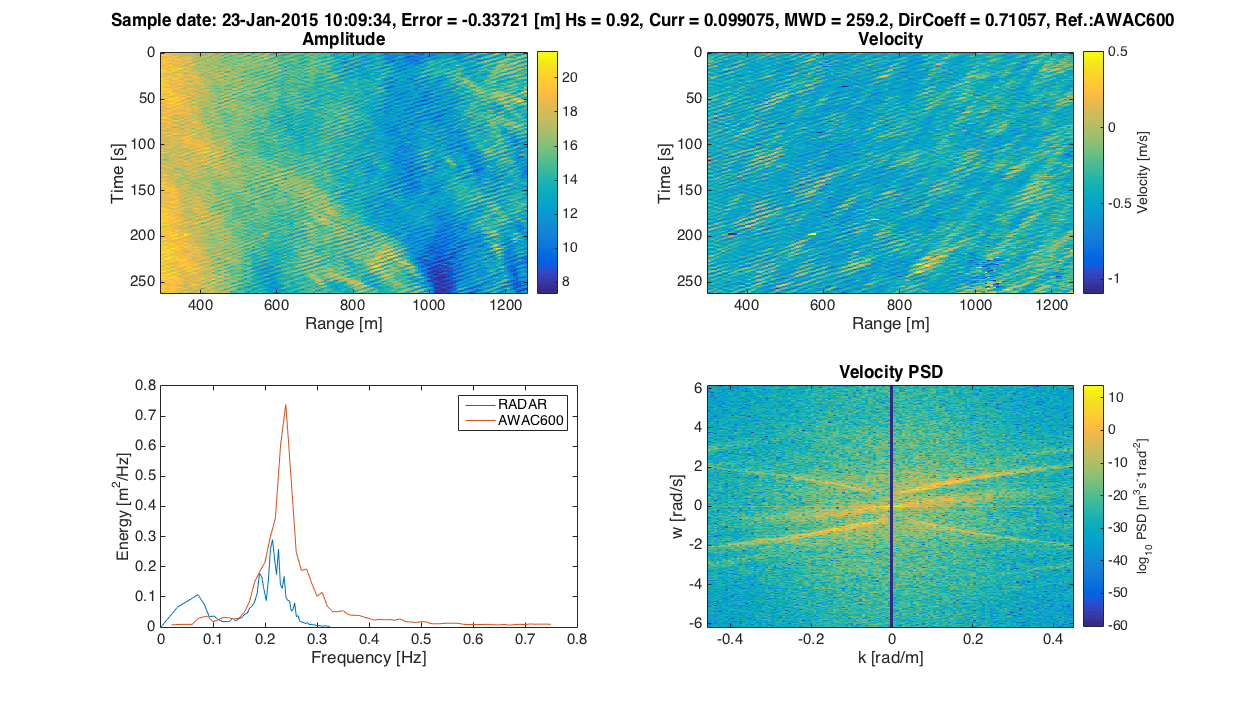 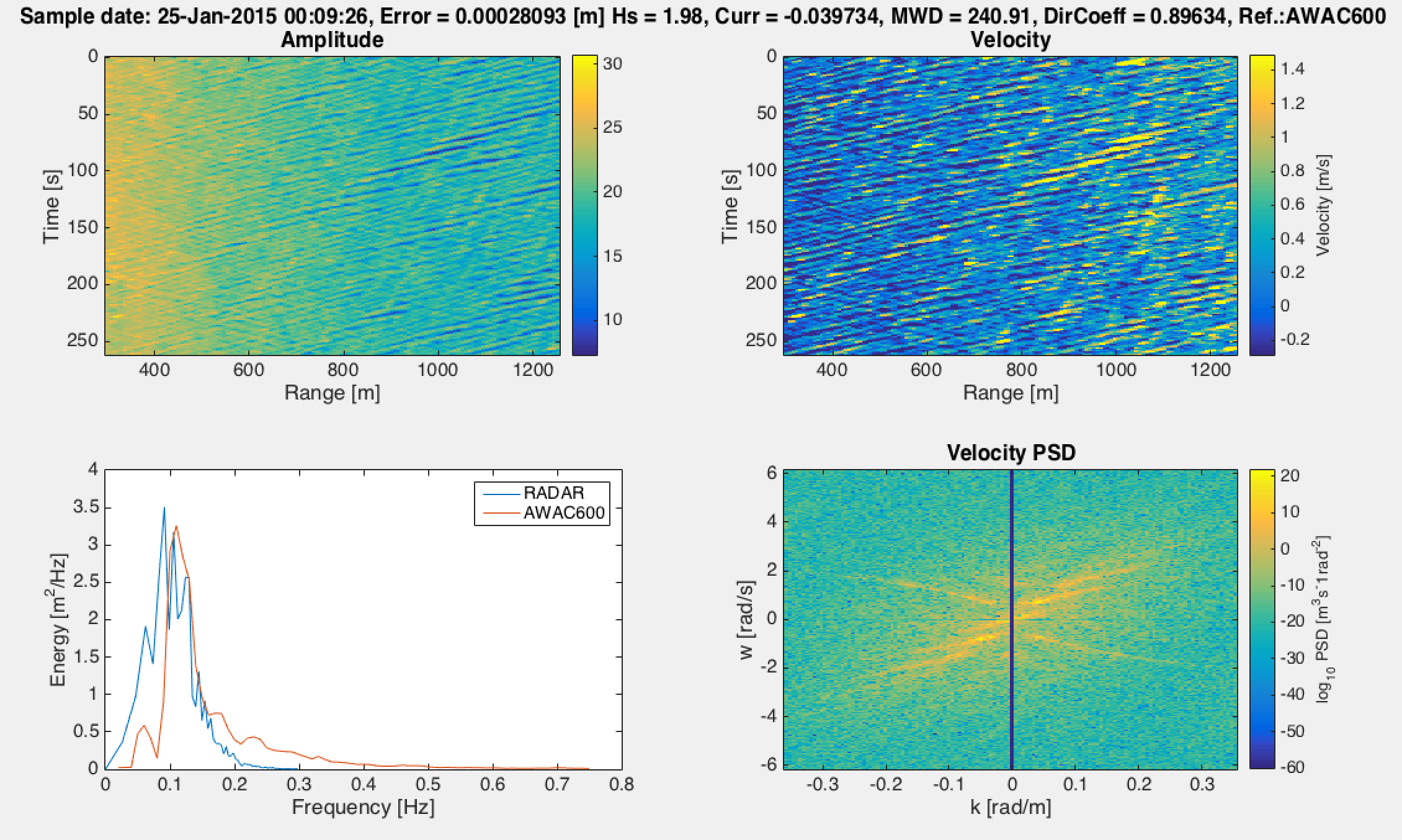 Spectra comparison
Shift in frequency
Amplified low frequencies and attenuated or missing high frequencies
Comparable in shape
Umax=0.7 m/s
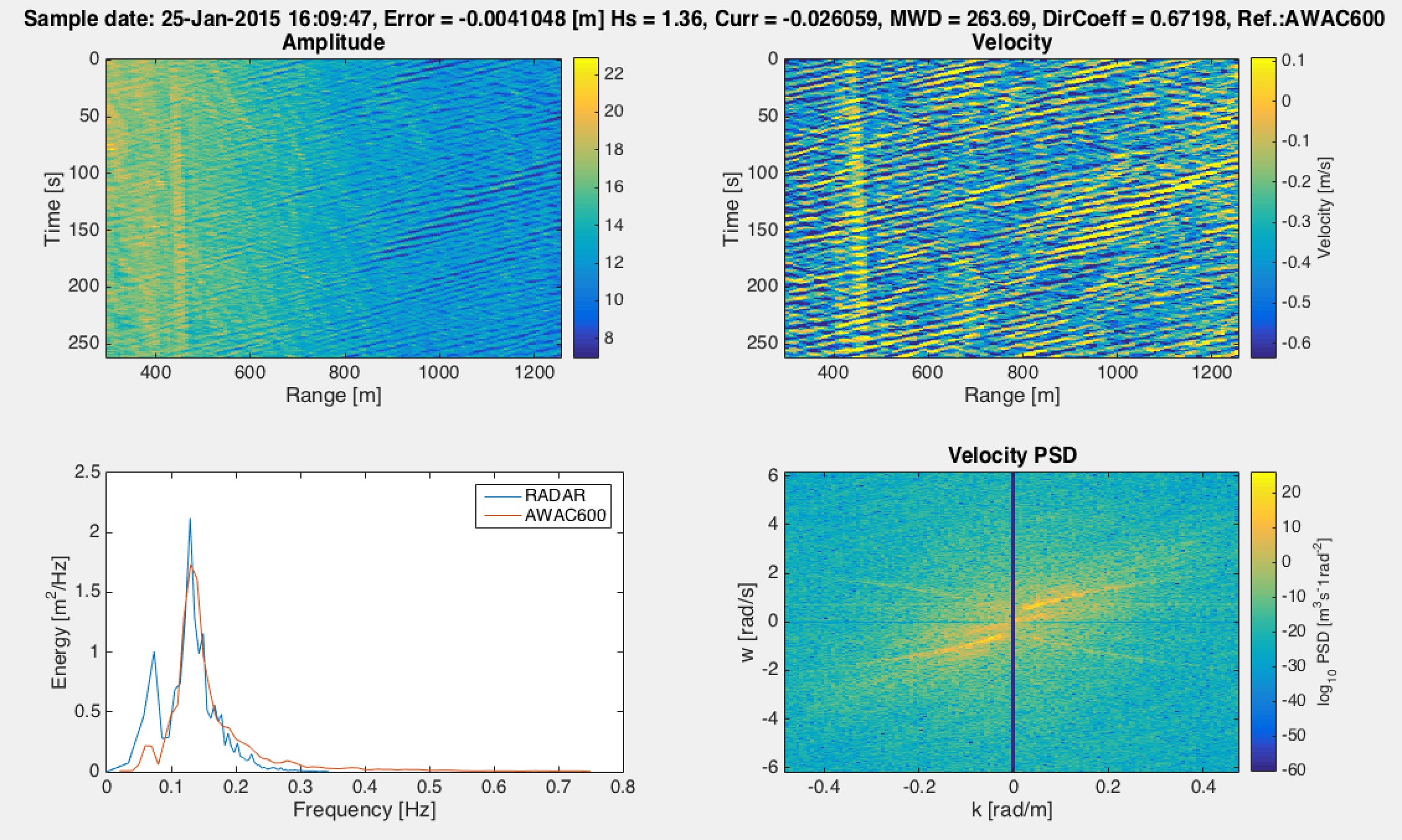 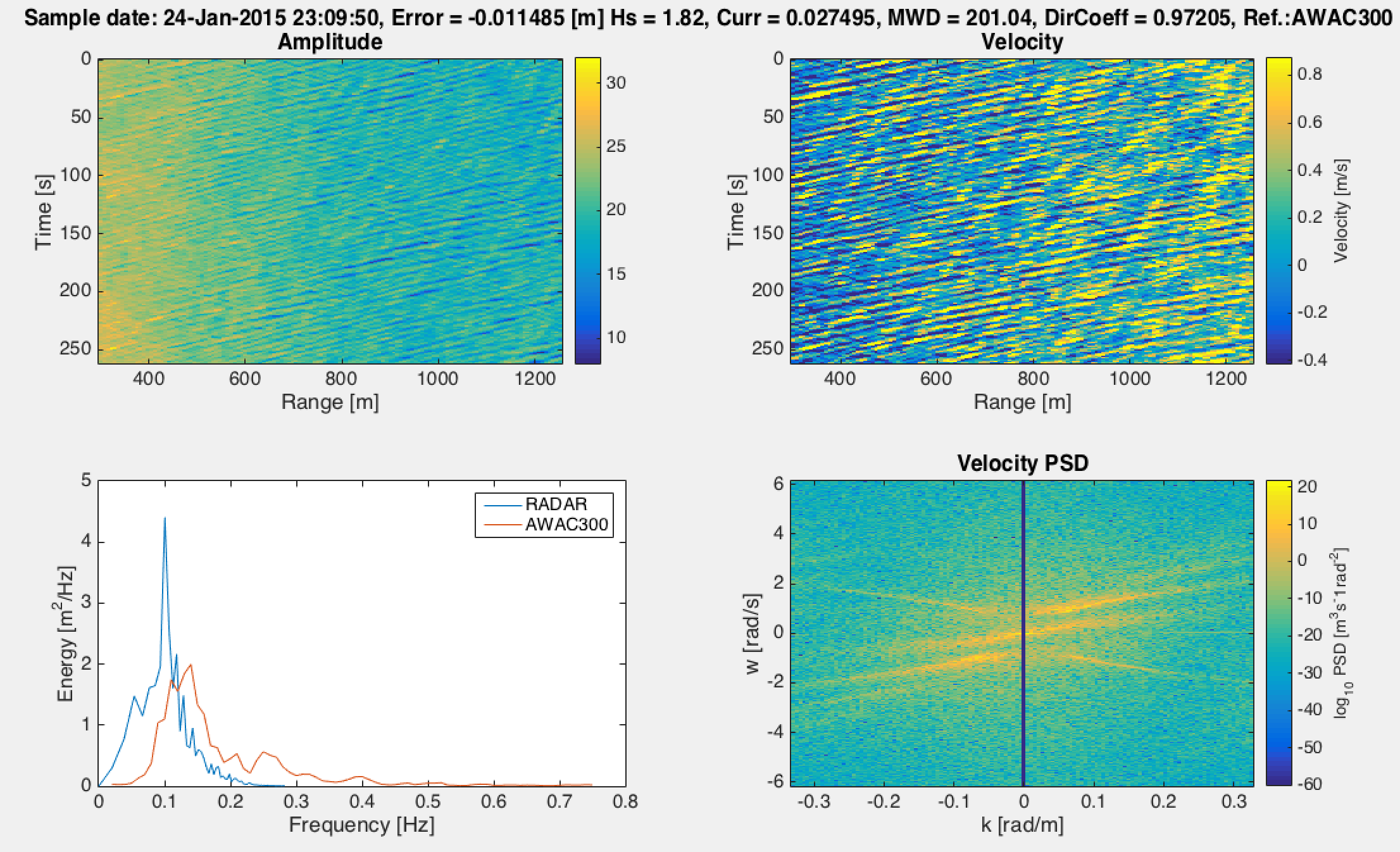 Umax=0.64 m/s
Umax=0.8 m/s
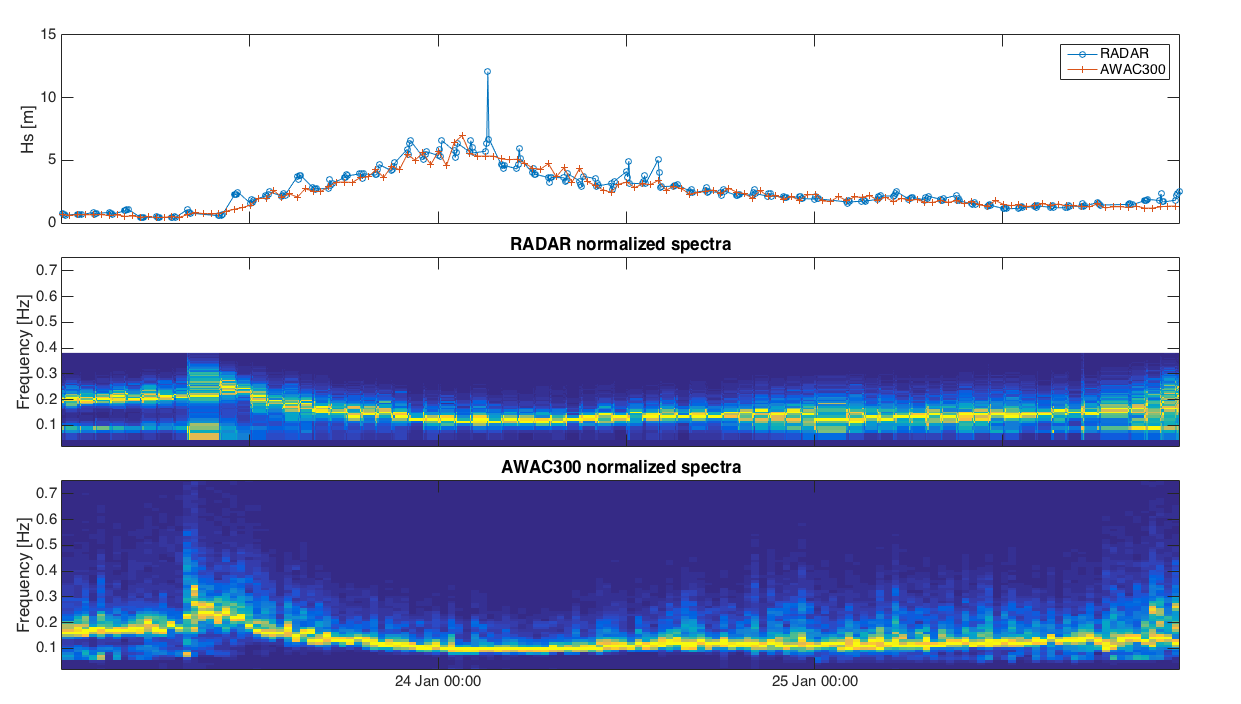 Results
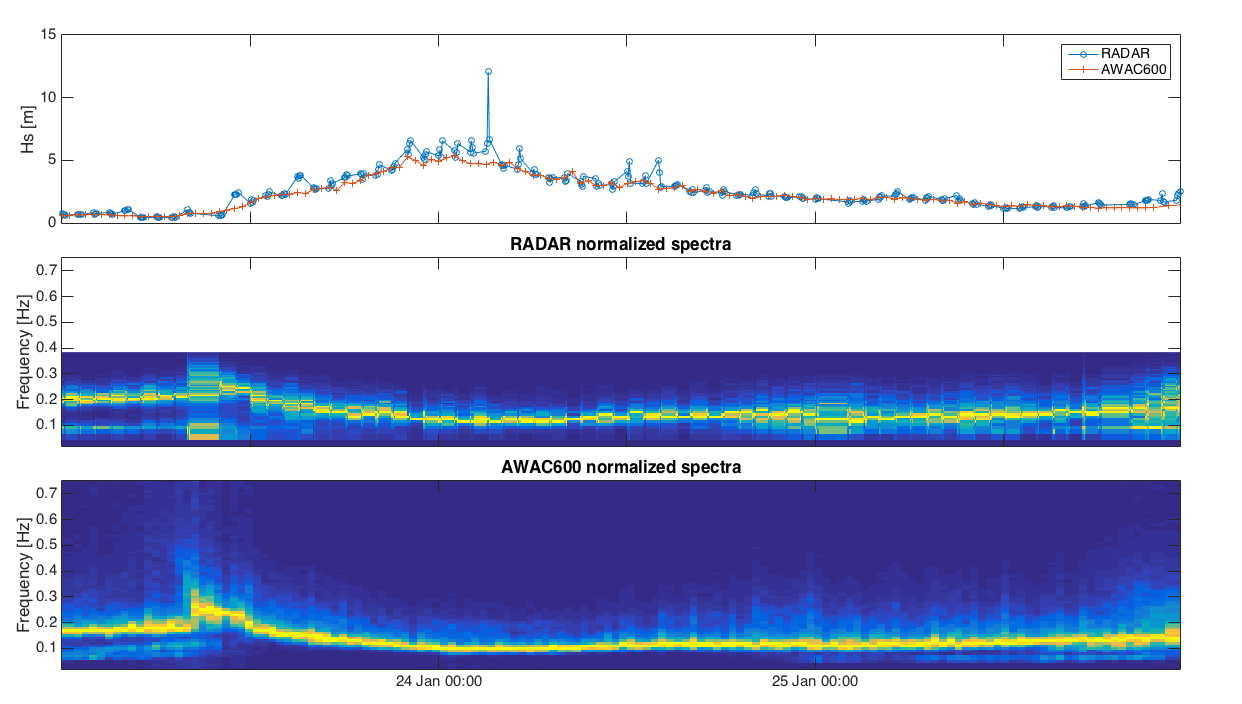 Results
Conclusion / future work
Promising results : estimates comparable with reference without calibration
           
 Need to consider directionality
  
 Validation on the extended dataset